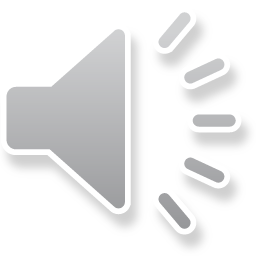 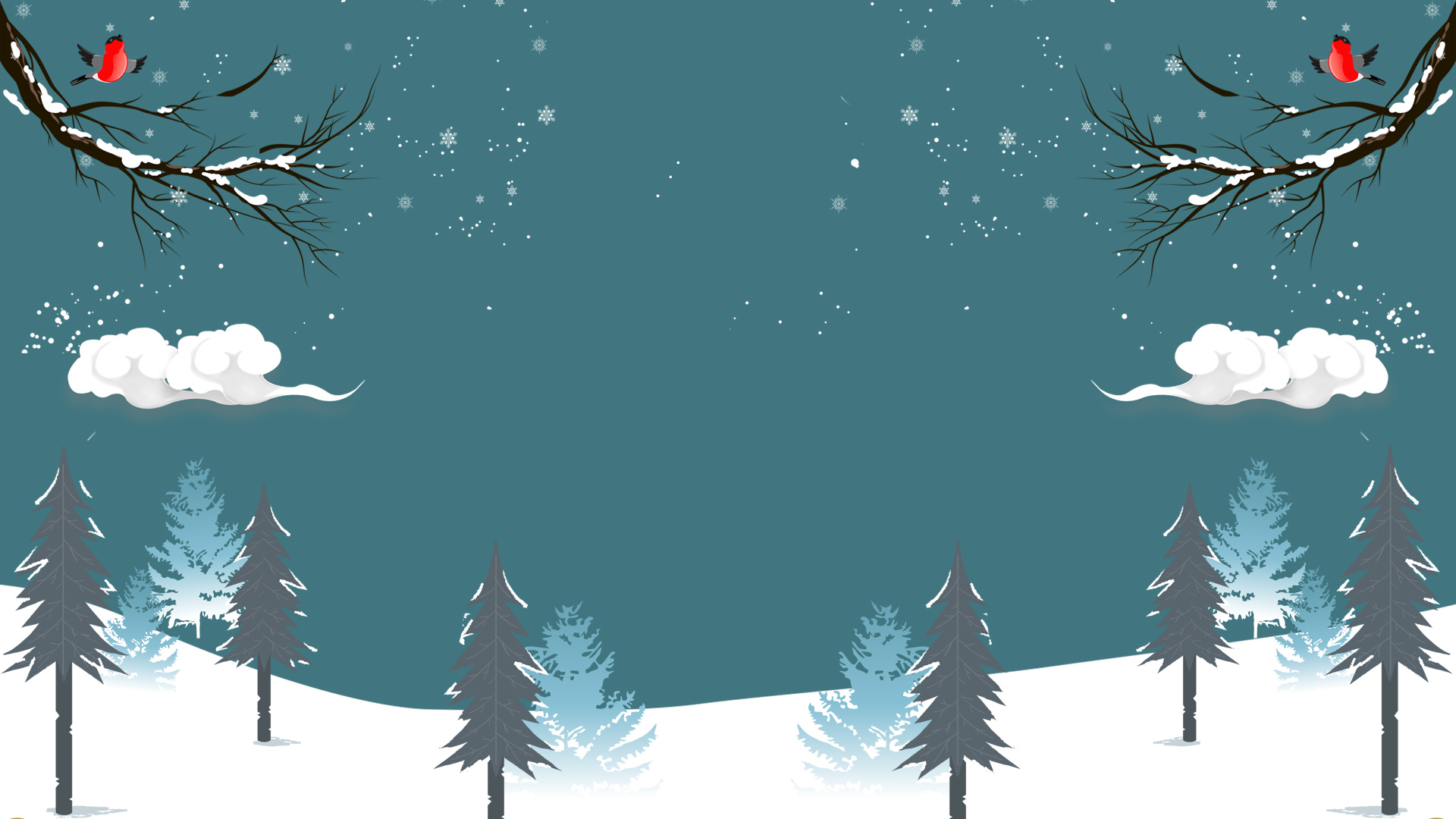 QUARTERLY SUMMARY
冬季计划/季度总结
MARKETING & MANAGEMENT FOR INFOGRAPHICLid est laborum dolo rumes fugats untras. Etharums ser quidem rerum facilis dolores nemis omnis fugats vitaes nemo minima rerums unsers sadips amets.. Sed ut perspiciatis unde omnis 
dolores nemis omnis fugats vitaes nemo minima rerums unsers sadips amets.. Sed ut perspiciatis unde omnis iste natus e sit voluptatem accusantiumolorab illo inventore veritatis et quasi architecto beatae vitae dicta sunt explicabo.
SUMMARY
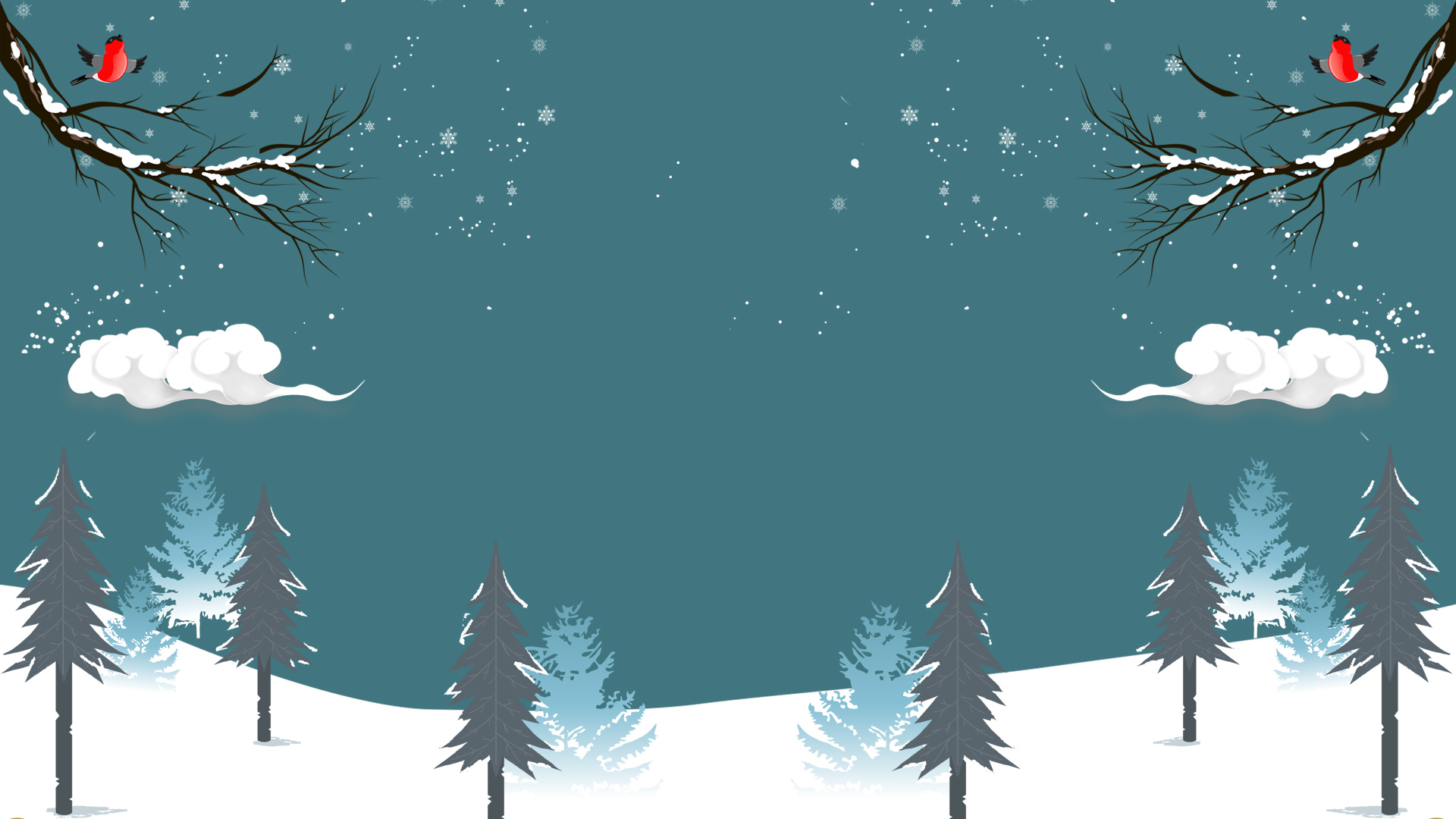 1
季度工作概述
目录
工作完成情况
2
3
成功项目展示
4
明年工作计划
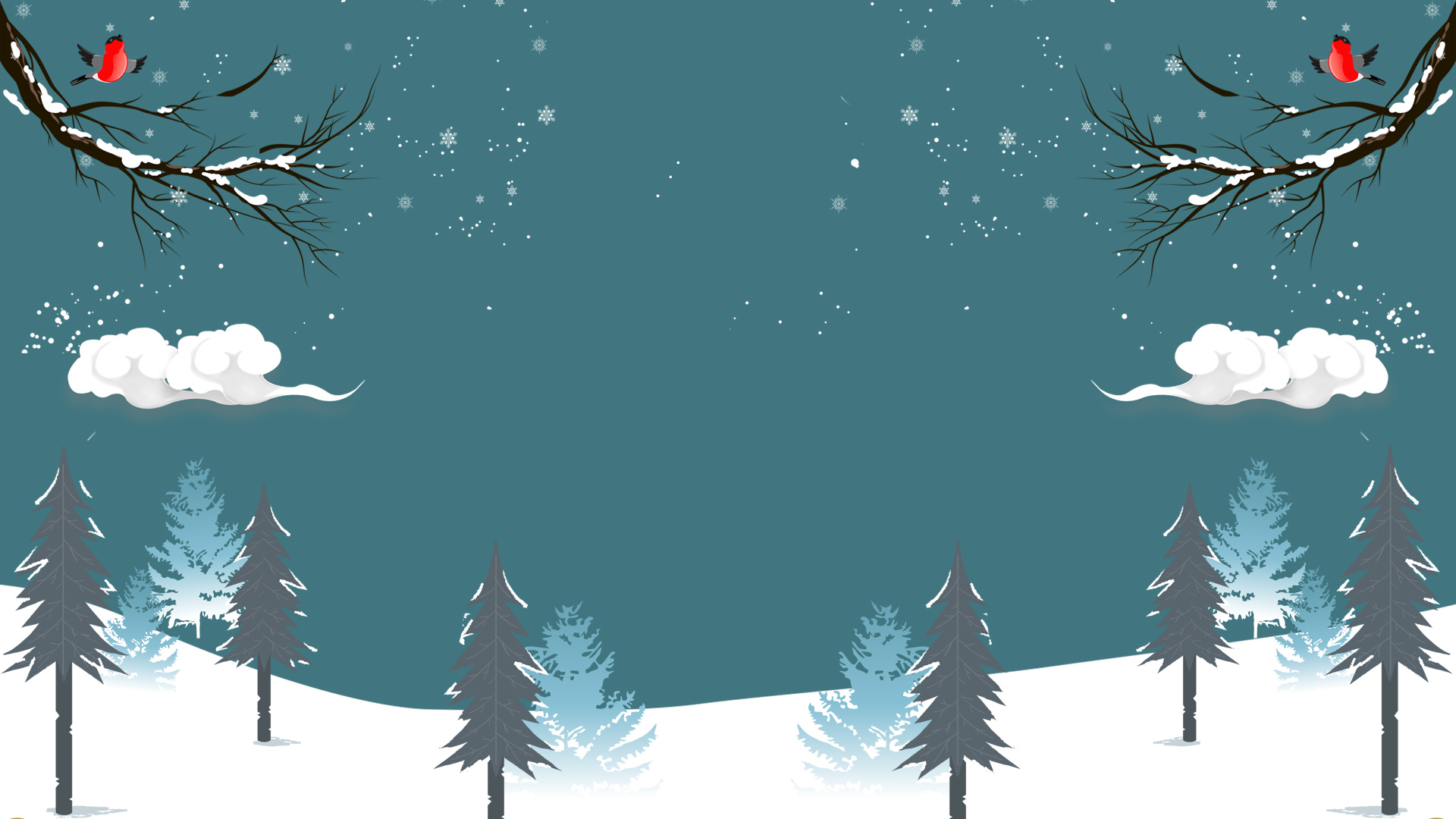 季度工作概述
第一章
季度工作概述
基本情况简介
点击输入简要文字内容，文字内容需概括精炼，言简意赅的说明该分项专业设计……输入简要文字内容，文字内容需概括精炼，言简意赅的说明该分项内容。
加入你的标题
点击输入简要文字内容，文字内容需概括精炼，言简意赅的说明该分项专业设计……输入简要文字内容，文字内容需概括精炼，言简意赅的说明该分项内容。
单击此处添加标题
点击此处更换文本点击此处更换文本
点击此处更换文本点击此处更换文本
点击此处更换文本点击此处更换文本
点击此处更换文本点击此处更换文本
季度工作概述
点击此处更换文本点击此处更换文本
点击此处更换文本点击此处更换文本
点击此处更换文本点击此处更换文本
点击此处更换文本点击此处更换文本
点击此处更换文本点击此处更换文本
点击此处更换文本点击此处更换文本
点击此处更换文本点击此处更换文本
点击此处更换文本点击此处更换文本
点击此处更换文本点击此处更换文本
加入标题
加入标题
季度工作概述
加入标题
加入标题
加入标题
加入标题
加入标题
加入标题
加入标题
加入标题
加入标题
加入标题
57%
加入标题
加入标题
24%
26%
点击此处更换文本点击此处更换文本
点击此处更换文本点击此处更换文本
点击此处更换文本点击此处更换文本
点击此处更换文本点击此处更换文本
点击此处更换文本点击此处更换文本
点击此处更换文本点击此处更换文本
季度工作概述
加入标题
文本1
加入你的文案文字标题描述
添加文本3
添加文本1
标题
加入标题描述
在此框中选择粘贴，并选择只保留文字。您的内容打在这里，或者通过复制您的文本后
文本2
文本3
加入标题描述
添加文本2
在此框中选择粘贴，并选择只保留文字。您的内容打在这里，或者通过复制您的文本后
加入标题描述
在此框中选择粘贴，并选择只保留文字。您的内容打在这里，或者通过复制您的文本后
季度工作概述
标题 01
标题 02
标题 03
标题 04
在此框中选择粘贴，并选择只保留文字。您的内容打在这里，或者通过复制您的文本后
在此框中选择粘贴，并选择只保留文字。您的内容打在这里，或者通过复制您的文本后
在此框中选择粘贴，并选择只保留文字。您的内容打在这里，或者通过复制您的文本后
在此框中选择粘贴，并选择只保留文字。您的内容打在这里，或者通过复制您的文本后
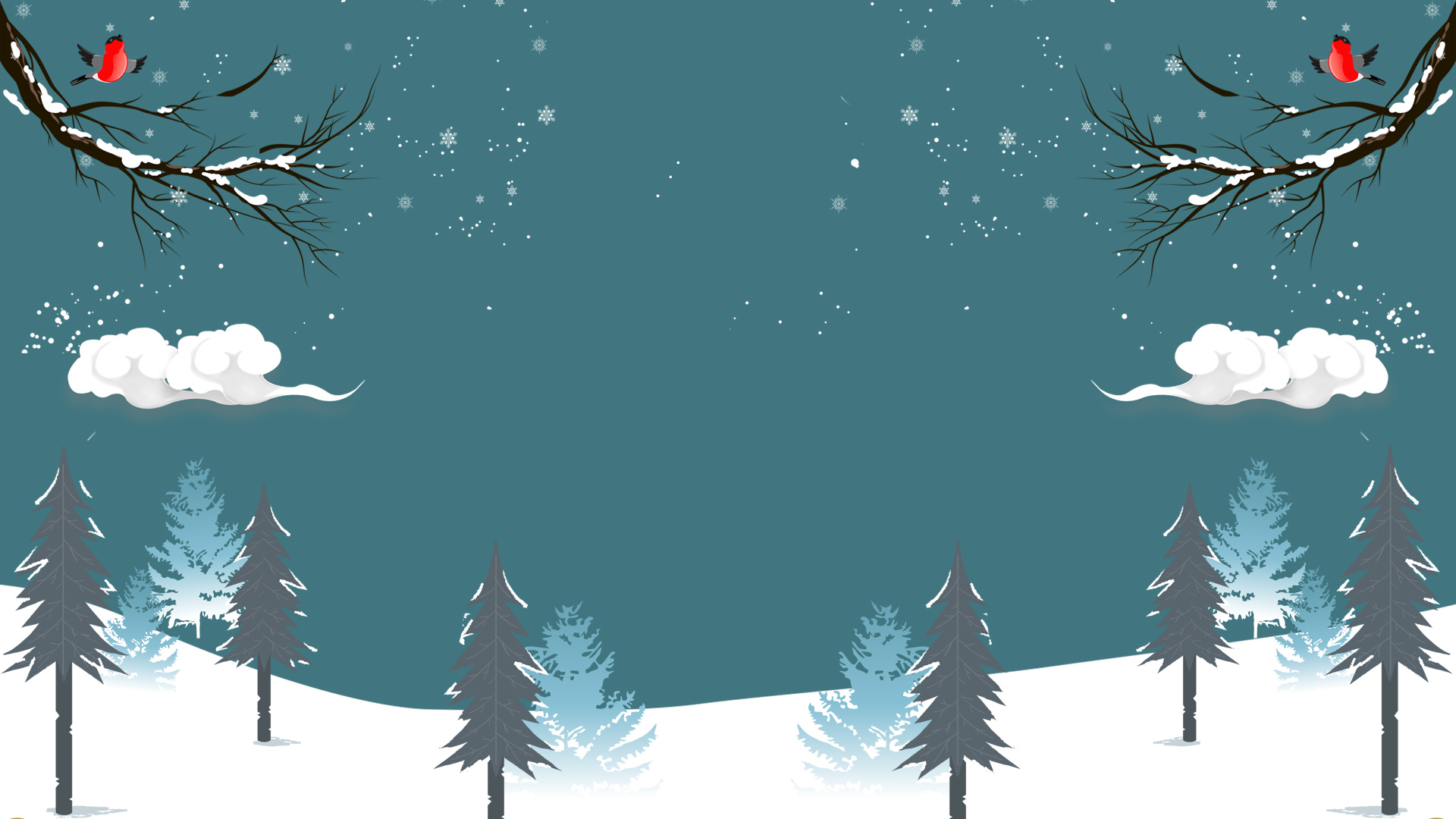 工作完成情况
第二章
工作完成情况
加入标题
点击此处更换文本点击此处更换文本
点击此处更换文本点击此处更换文本
单击此处添加标题
加入标题
点击此处更换文本点击此处更换文本
点击此处更换文本点击此处更换文本
加入标题
点击此处更换文本点击此处更换文本
点击此处更换文本点击此处更换文本
加入标题
点击此处更换文本点击此处更换文本
点击此处更换文本点击此处更换文本
工作完成情况
单击添加标题
单击添加标题
单击添加标题
我们工致力于专业PPT模板的发布，专业的PPT个性服务。
我们工致力于专业PPT模板的发布，专业的PPT个性服务。
我们工致力于专业PPT模板的发布，专业的PPT个性服务。
我们工作室模板的发布，课件及汇报PPT的美化，并为您个性定制服务。我们秉承“给您演示的光和热”的理念，为您分担职场压力,让您都信心澎湃。专业的团队，完善的售后，热情的服务，科学严谨的逻辑，一丝不苟的工作态度，定能使您的发展如虎添翼！
标题一
标题二
标题三
标题四
工作完成情况
单击此处添加文本单击此处添加文本
单击此处添加文本单击此处添加文本
单击此处添加文本单击此处添加文本
单击此处添加文本单击此处添加文本
单击此处添加文本单击此处添加文本
单击此处添加文本单击此处添加文本
单击此处添加文本单击此处添加文本
单击此处添加文本单击此处添加文本
工作完成情况
TEXT
HERE
TEXT
HERE
添加标题
此处添加详细文本描述，建议与标题相关并符合整体语言风格，语言描述尽量简洁生动。
25%
TEXT
HERE
添加标题
此处添加详细文本描述，建议与标题相关并符合整体语言风格，语言描述尽量简洁生动。
55%
点击此处更换文本
点击此处更换文本
添加标题
此处添加详细文本描述，建议与标题相关并符合整体语言风格，语言描述尽量简洁生动。
20%
添加标题
此处添加详细文本描述，建议与标题相关并符合整体语言风格，语言描述尽量简洁生动。
80%
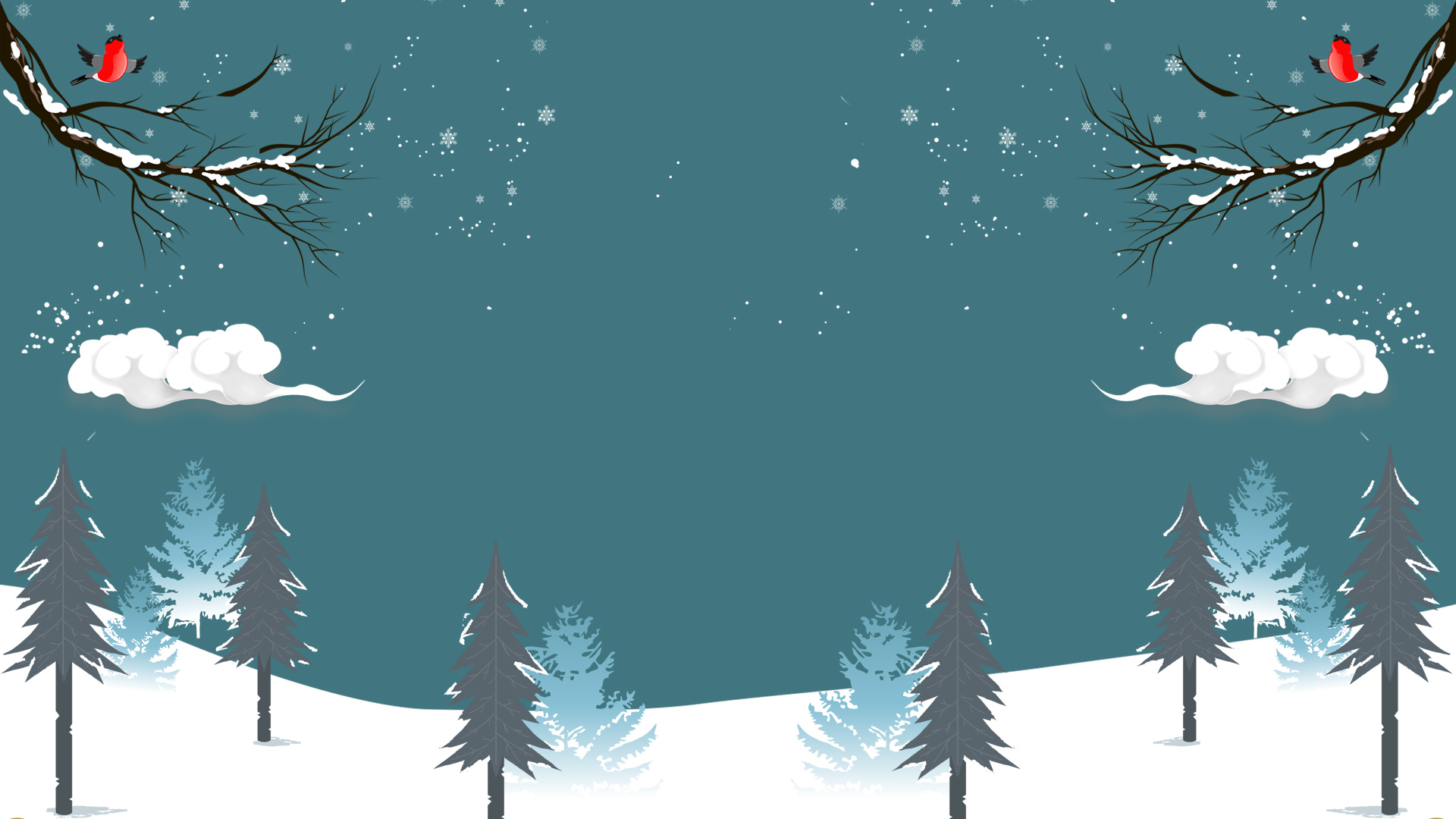 成功项目展示
第三章
成功项目展示
标题
点击添加内容
点击添加内容
点击添加内容
加入标题描述

点击此处添加你需要的内容，可以是一定篇幅的文本.点击此处添加你需要的内容，可以是一定篇幅的文本.点击此处添加你需要的内容，可以是一定篇幅的文本.点击此处添加你需要的内容，可以是一定篇幅的文本.
点击此处添加你需要的内容，可以是一定篇幅的文本.点击此处添加你需要的内容，可以是一定篇幅的文本.点击此处添加你需要的内容，可以是一定篇幅的文本.点击此处添加你需要的内容，可以是一定篇幅的文本.
点击此处添加你需要的内容，可以是一定篇幅的文本.点击此处添加你需要的内容，可以是一定篇幅的文本.点击此处添加你需要的内容，可以是一定篇幅的文本.点击此处添加你需要的内容，可以是一定篇幅的文本.
点击此处添加你需要的内容，可以是一定篇幅的文本.点击此处添加你需要的内容，可以是一定篇幅的文本.点击此处添加你需要的内容，可以是一定篇幅的文本.点击此处添加你需要的内容，可以是一定篇幅的文本.
成功项目展示
加入标题描述
70%
此处添加详细文本描述，建议与标题相关并符合整体语言风格，语言描述尽量简洁生动。此处添加详细文本描述，建议与标题相关并符合整体语言风格，语言描述尽量简洁生动。
加入标题描述
92%
加入标题描述
87%
加入标题描述
52%
您的内容打在这里，或者通过复制您的文本后，在此框中选择粘贴。
您的内容打在这里，或者通过复制您的文本后，在此框中选择粘贴。
您的内容打在这里，或者通过复制您的文本后，在此框中选择粘贴。
您的内容打在这里，或者通过复制您的文本后，在此框中选择粘贴。
成功项目展示
加入标题描述
03
04
01
02
成功项目展示
加入标题描述
点击此处更换文本点击此处更换文本
点击此处更换文本点击此处更换文本
点击此处更换文本点击此处更换文本
加入你的
标题描述
加入标题描述
点击此处更换文本点击此处更换文本
点击此处更换文本点击此处更换文本
点击此处更换文本点击此处更换文本
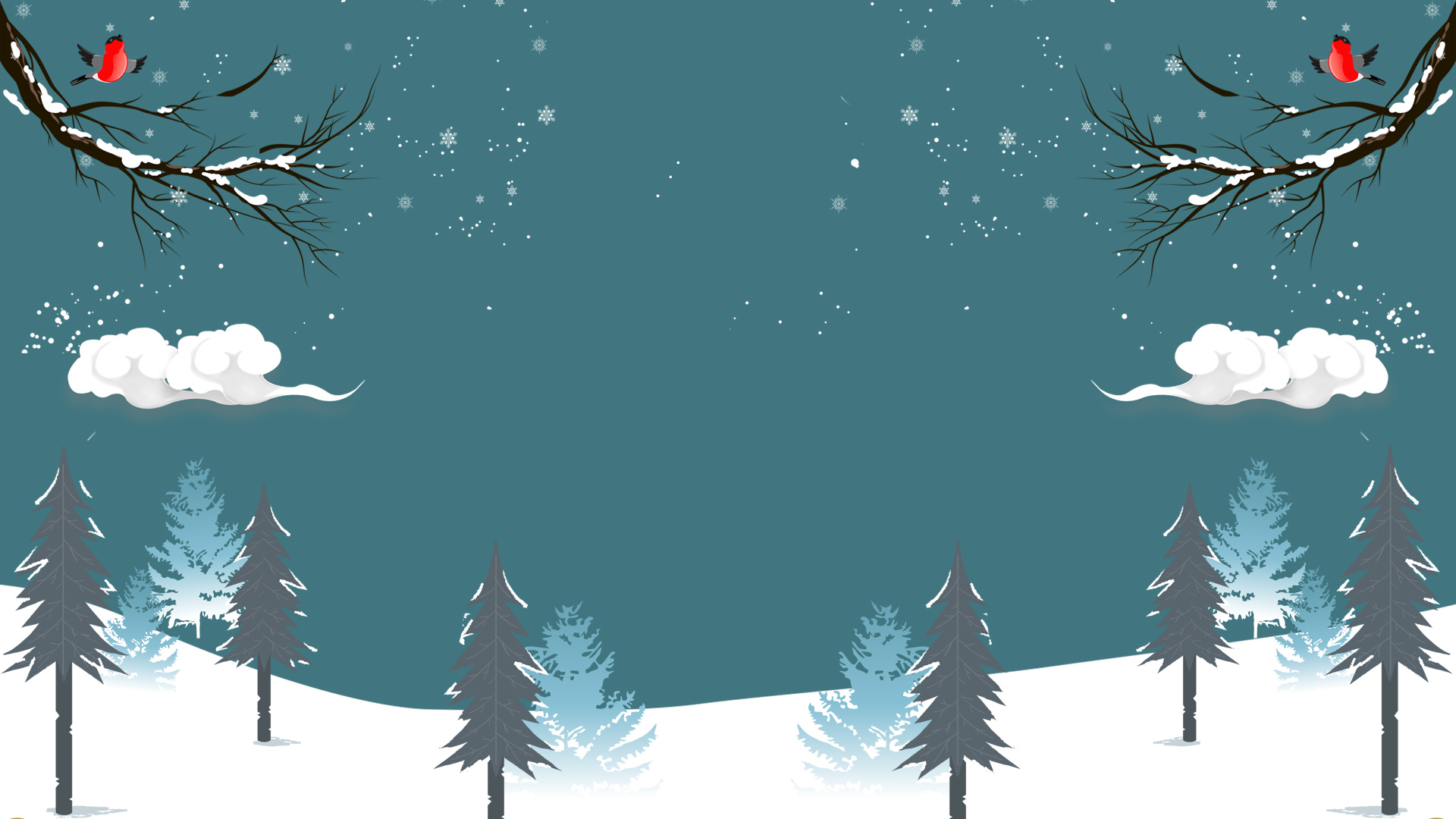 明年工作计划
第四章
明年工作计划
点击此处更换文本
点击此处更换文本
点击此处更换文本
点击此处更换文本
点击此处更换文本
点击此处更换文本
点击此处更换文本
点击此处更换文本
点击此处更换文本
点击此处更换文本
点击此处更换文本
点击此处更换文本
点击此处更换文本
点击此处更换文本
点击此处更换文本
点击此处更换文本
点击此处更换文本
点击此处更换文本
点击此处更换文本
点击此处更换文本
点击此处更换文本
点击此处更换文本
点击此处更换文本
点击此处更换文本
添加标题
输入相关标题
输入相关标题
输入相关标题
这里输入简单的文字概述这里输入简单文字概述简单的文字概述这里输入简单的文字概述这里输入简单
这里输入简单的文字概述这里输入简单文字概述简单的文字概述这里输入简单的文字概述这里输入简单
这里输入简单的文字概述这里输入简单文字概述简单的文字概述这里输入简单的文字概述这里输入简单
明年工作计划
55
70
85
40
60
80
明年工作计划
点击此处更换文本点击此处更换文本点击此处更换文本点击此处更换文本点击此处更换文本点击此处更换文本
点击此处更换文本点击此处更换文本点击此处更换文本点击此处更换文本点击此处更换文本点击此处更换文本
点击此处更换文本点击此处更换文本点击此处更换文本点击此处更换文本点击此处更换文本点击此处更换文本
点击此处更换文本点击此处更换文本点击此处更换文本点击此处更换文本点击此处更换文本点击此处更换文本
明年工作计划
请替换文字内容
请替换文字内容
请替换文字内容，点击添加相关标题文字，修改文字内容，也可以直接复制你的内容到此。，点击添加相关标题文字，修改文字内容，也可以直接复制你的内容到此。
请替换文字内容，点击添加相关标题文字，修改文字内容，也可以直接复制你的内容到此。，点击添加相关标题文字，修改文字内容，也可以直接复制你的内容到此。
请替换文字内容
请替换文字内容
请替换文字内容
请替换文字内容
请替换文字内容
请替换文字内容
请替换文字内容，点击添加相关标题文字，修改文字内容，也可以直接复制你的内容到此。，点击添加相关标题文字，修改文字内容，也可以直接复制你的内容到此。
请替换文字内容，点击添加相关标题文字，修改文字内容，也可以直接复制你的内容到此。，点击添加相关标题文字，修改文字内容，也可以直接复制你的内容到此。
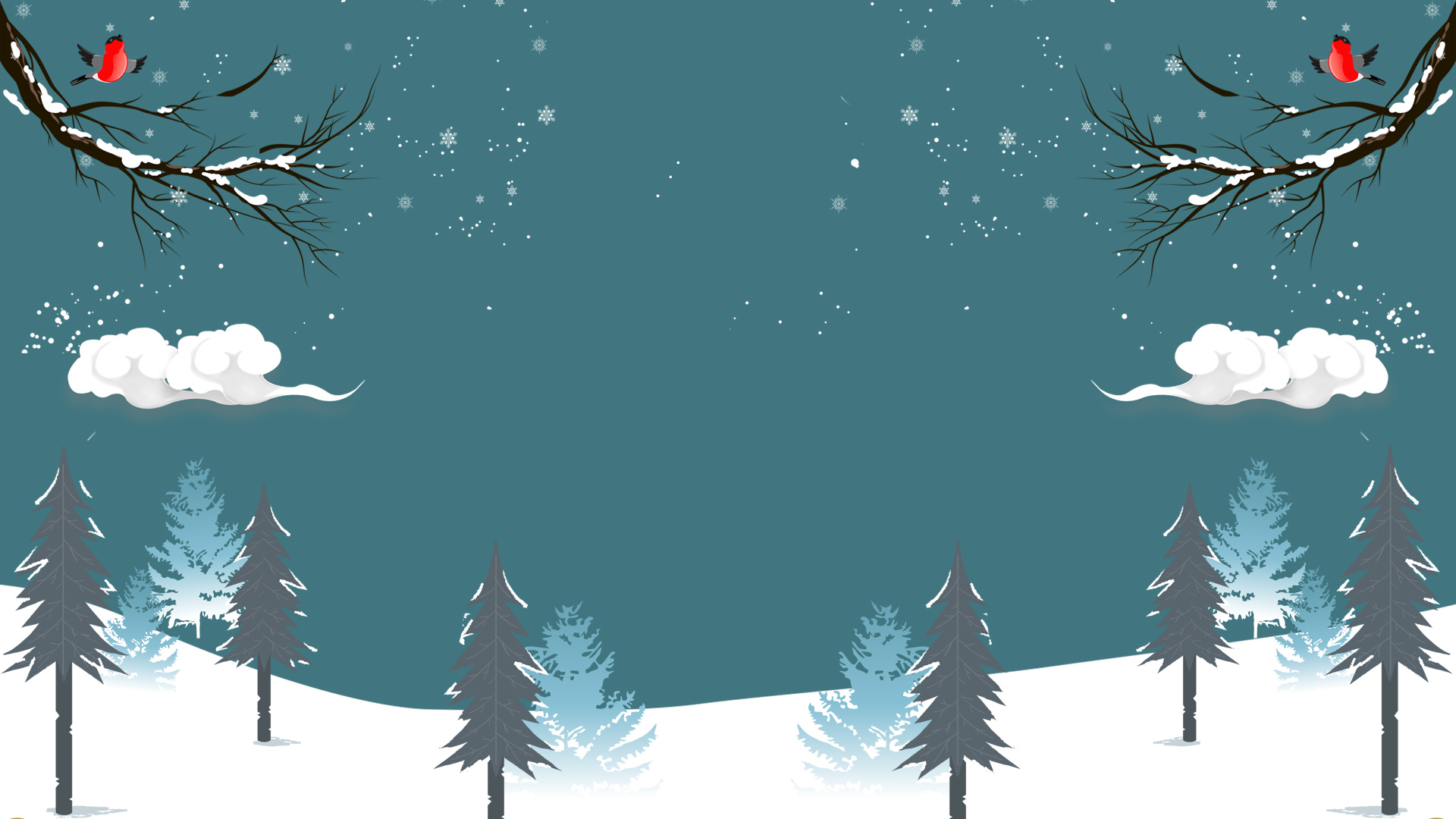 QUARTERLY SUMMARY
谢谢观看/欢迎下载
MARKETING & MANAGEMENT FOR INFOGRAPHICLid est laborum dolo rumes fugats untras. Etharums ser quidem rerum facilis dolores nemis omnis fugats vitaes nemo minima rerums unsers sadips amets.. Sed ut perspiciatis unde omnis 
dolores nemis omnis fugats vitaes nemo minima rerums unsers sadips amets.. Sed ut perspiciatis unde omnis iste natus e sit voluptatem accusantiumolorab illo inventore veritatis et quasi architecto beatae vitae dicta sunt explicabo.
SUMMARY